1. Введение
Министерство образования Кировской области«Обеспечение безопасности персональных данных»
Докладчик:
Городилов Сергей Викторович
Руководитель направления ИБ, АСПЕКТ-СЕТИ
gors@aspectspb.ru
46-56-46, 30-13-23
Организационно-правовая часть
Организационно-техническая часть
Семинар №2
Правовые меры защиты персональных данных - КАДРЫ
ФЗ-152 «О персональных данных»
ФЗ-152 «О персональных данных»
Статья 1. Сфера действия настоящего Федерального закона
 
отношения, связанные с обработкой персональных данных
все организации и физические лица
с использованием средств автоматизации (ПК)
без использования средств автоматизации (ПК), если обработка персональных данных похожа на автоматизированную (по алгоритму, накопление, систематизация)
Статья 1. ФЗ-152 не действует:
обработка физическими лицами для личных и семейных нужд, если при этом не нарушаются права субъектов ПДн;
в соответствии с законодательством об архивном деле в Российской Федерации;
Государственная тайна;
информация о деятельности судов в Российской Федерации
Правовые требования
Правовые требования
Статьи:
Глава 2. 5-13 - Условия обработки ПДн 
14-17 – Права субъекта ПДн
20 – При обращениях субъекта к оператору
21 – Устранение нарушений
22  Уведомление Роскомнадзора
Глава 2. Принципы и условия обработки ПДн
Статья 5. Принципы обработки персональных данных
Статья 6. Условия обработки персональных данных
Статья 7. Конфиденциальность персональных данных
Статья 8. Общедоступные источники персональных данных
Статья 9. Согласие субъекта персональных данных на обработку его персональных данных
Статья 10. Специальные категории персональных данных
Статья 11. Биометрические персональные данные
Статья 12. Трансграничная передача персональных данных
Статья 13. Особенности обработки персональных данных в государственных или муниципальных информационных системах персональных данных
Статья 5. Принципы обработки ПДн
1. Законность и справедливость.
2. Ограничение обработки ПДн только заявленными ранее целями.
3. Недопустимость объединения баз данных для разных целей.
4. Обработка ПДн, отвечающих целям их обработки.
5.ПДн не должны быть избыточными.
Статья 5. Принципы обработки ПДн
6. Точность и актуальность ПДн
7. Соблюдение сроков хранения.
Объем и сроки
Объем ПДн
Обосновать?
1 год
5 лет
Обеспечить?
Обоснованные объём и сроки
75 лет
Время
Статья 6. Допускается обработка ПДн:
С согласия субъекта
В рамках законодательства РФ
Для исполнения договора (заключения договора)
Для осуществления законных прав и интересов Оператора
Обработка обезличенных данных
Опубликованных субъектом данных
Правосудие, Госуслуги, Неотложная помощь, Общественно-значимая деятельность, Журналистика, Обязательная публикация
Статья 6. Поручение обработки
Пункт 3. 
Оператор вправе поручить обработку ПДн другому лицу с согласия субъекта *
На основании договора или акта органа власти
В поручении:
Перечень действий
Цели обработки
Обязанность соблюдать конфиденциальность и безопасность ПДн
Статья 9. Согласие субъекта персональных данных на обработку его персональных данных
1. Дается субъектом свободно, своей волей и в своем интересе.
Конкретность, информированность, сознательность.
В любой форме, позволяющей подтвердить факт (за исключением случаев, установленных ФЗ).
2. Согласие может быть отозвано.
3. Обязанность предоставить доказательство согласия – на операторе ПДн.
4. Согласие в письменной форме.
Случаи, требующие согласия в письменной форме
ФЗ-152 – согласие в письменной форме:
Помещение в общедоступные источники информации
Специальные категории ПДн
Биометрические ПДн
Трансграничная передача в страны, не обеспечивающие адекватную защиту ПДн
Принятие решений исключительно с использованием автоматизации
ТК РФ (ст.88) – с письменного согласия:
Передача третьим лицам
Передача в коммерческих целях
Согласие в письменной форме
Статья 9. п.4 
«…Согласие в письменной форме субъекта персональных данных на обработку его персональных данных должно включать в себя, в частности:
1) фамилию, имя, отчество, адрес субъекта персональных данных, номер основного документа, удостоверяющего его личность, сведения о дате выдачи указанного документа и выдавшем его органе;
2) фамилию, имя, отчество, адрес представителя субъекта персональных данных, номер основного документа, удостоверяющего его личность, сведения о дате выдачи указанного документа и выдавшем его органе, реквизиты доверенности или иного документа, подтверждающего полномочия этого представителя (при получении согласия от представителя субъекта персональных данных);
3) наименование или фамилию, имя, отчество и адрес оператора;
4) цель обработки персональных данных;
5) перечень персональных данных;
6) наименование или фамилию, имя, отчество и адрес лица, осуществляющего обработку персональных данных по поручению оператора;
7) перечень действий с персональными данными, на совершение которых дается согласие, общее описание используемых оператором способов обработки персональных данных;
8) срок, в течение которого действует согласие субъекта персональных данных, а также способ его отзыва, если иное не установлено федеральным законом;
9) подпись субъекта персональных данных.
Права субъекта ПДн
получить информацию, касающуюся обработки его ПДн, а также о третьих лицах (согласно ст.14, п.7)
получить доступ к своим персональным данным
просить уточнения, блокирования и уничтожения своих персональных данных при условии подтверждения факта неточности данных либо неправомерности их обработки;
отозвать свое согласие на обработку ПДн, если обработка осуществлялась исключительно на его основании и не нарушает законных прав и интересов;
получить разъяснение Гострудинспекции о ее праве обработки ПДн без его согласия
на защиту своих прав и интересов в отношении ПДн.
Пример исследования
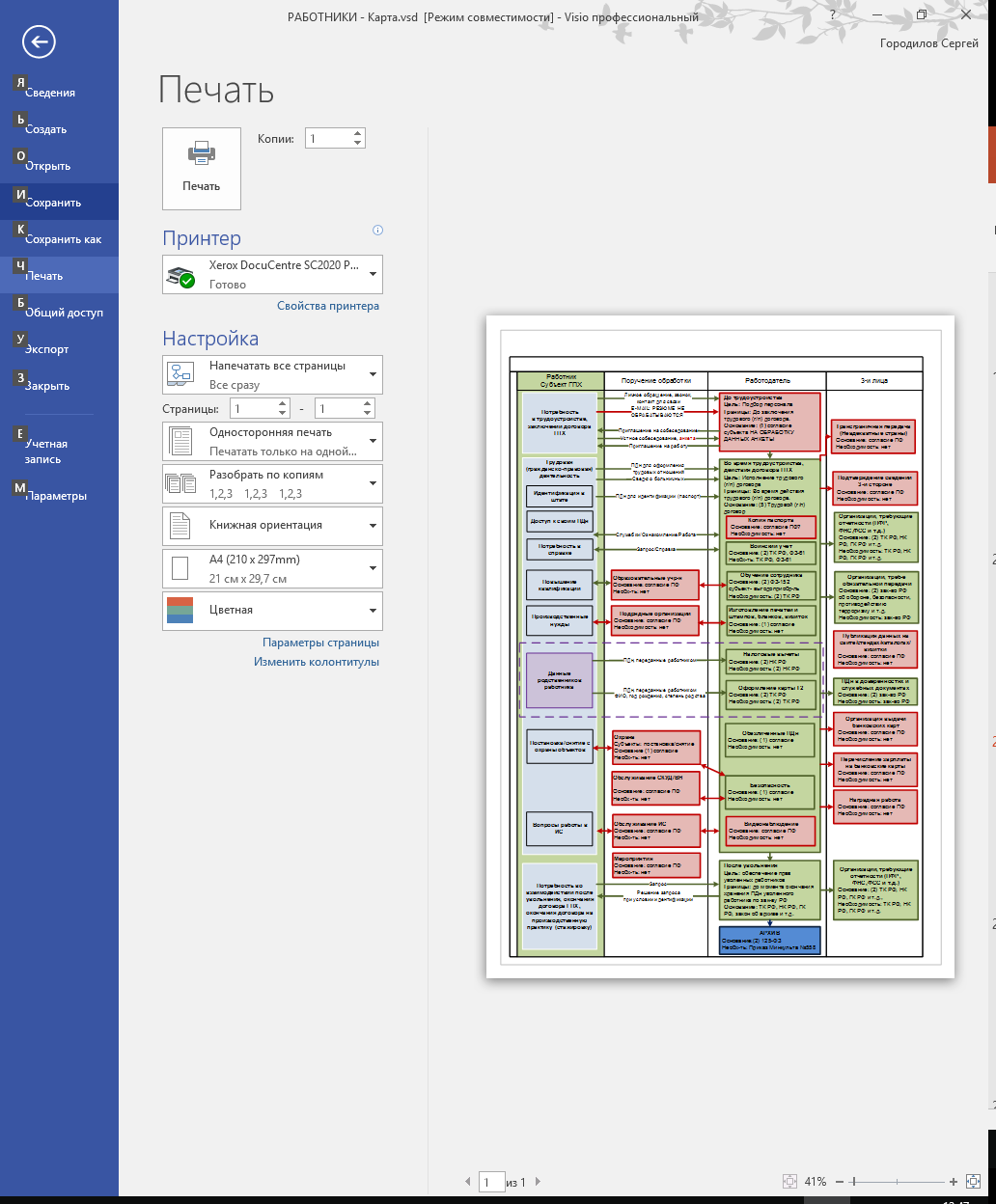 Процесс управления персоналом
Основные типы оснований (ст.6)
Закон (в т.ч. 152-ФЗ)
Договор
Соглашение (двустороннее)
Согласие и согласие в письменной форме*
Обезличивание

*Согласие – только в тех случаях, когда его отзыв не критичен для вашей деятельности.
Взаимодействие с 3-ми лицами
Поручение 3-му лицу:
Мы (оператор)
3-е лицо
(обработчик)
Поручение
Согласие
Субъект
Поручение нашей организации:
Мы
(обработчик)
3-е лицо
(оператор)
Поручение
Согласие
Субъект
Получение от 3-го лица:
3-е лицо
(оператор)
Мы
(оператор)
Уведомление
Субъект
ПДн
Согласия и соглашения
Примеры!!!
Ваши вопросы?
Спасибо за внимание!
Городилов Сергей
Руководитель направления ИБ, АСПЕКТ СПб
gors@aspectspb.ru 
www.aspectspb.ru